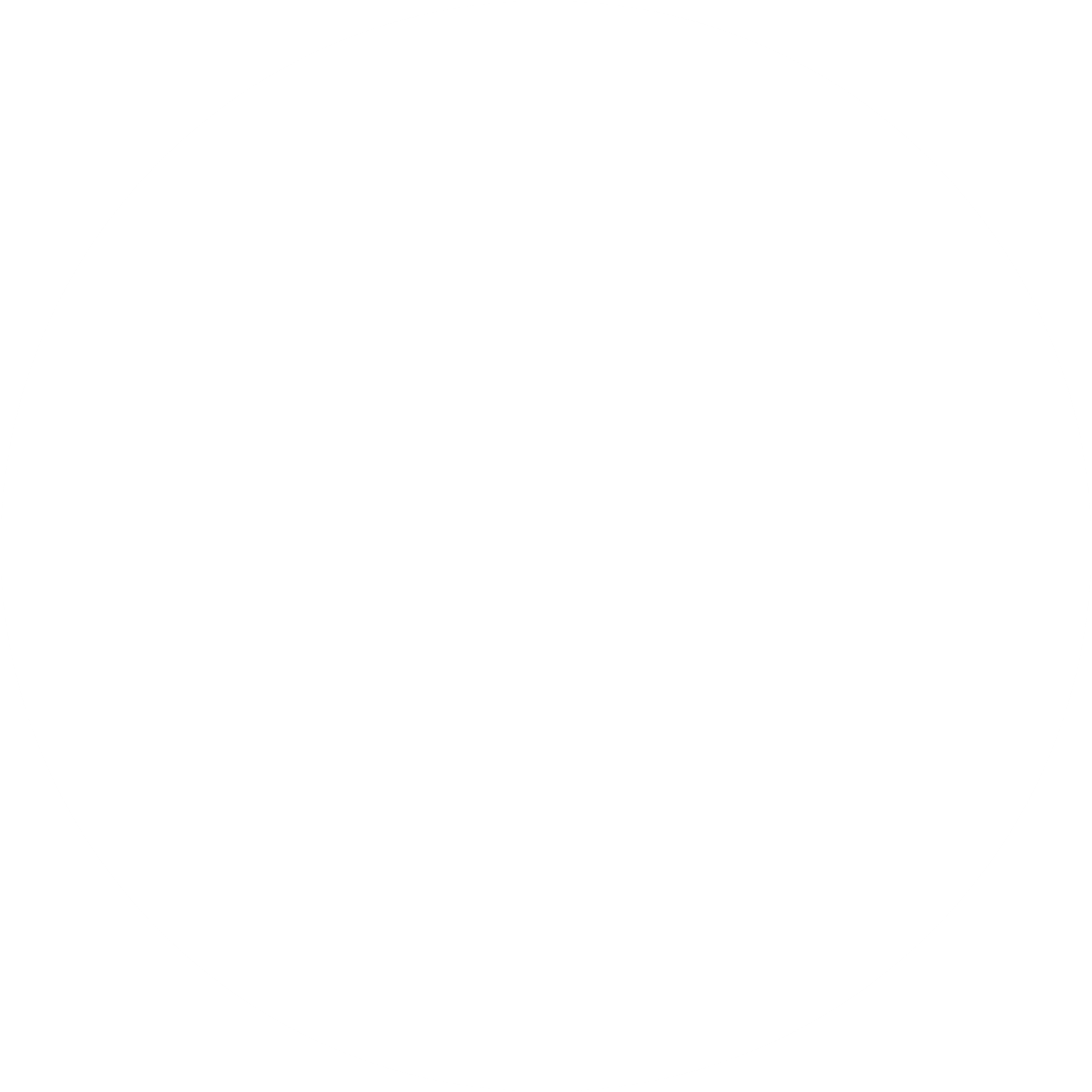 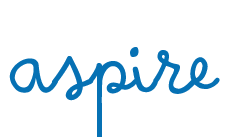 AT&THigh School Success Leading to College and Career Readiness
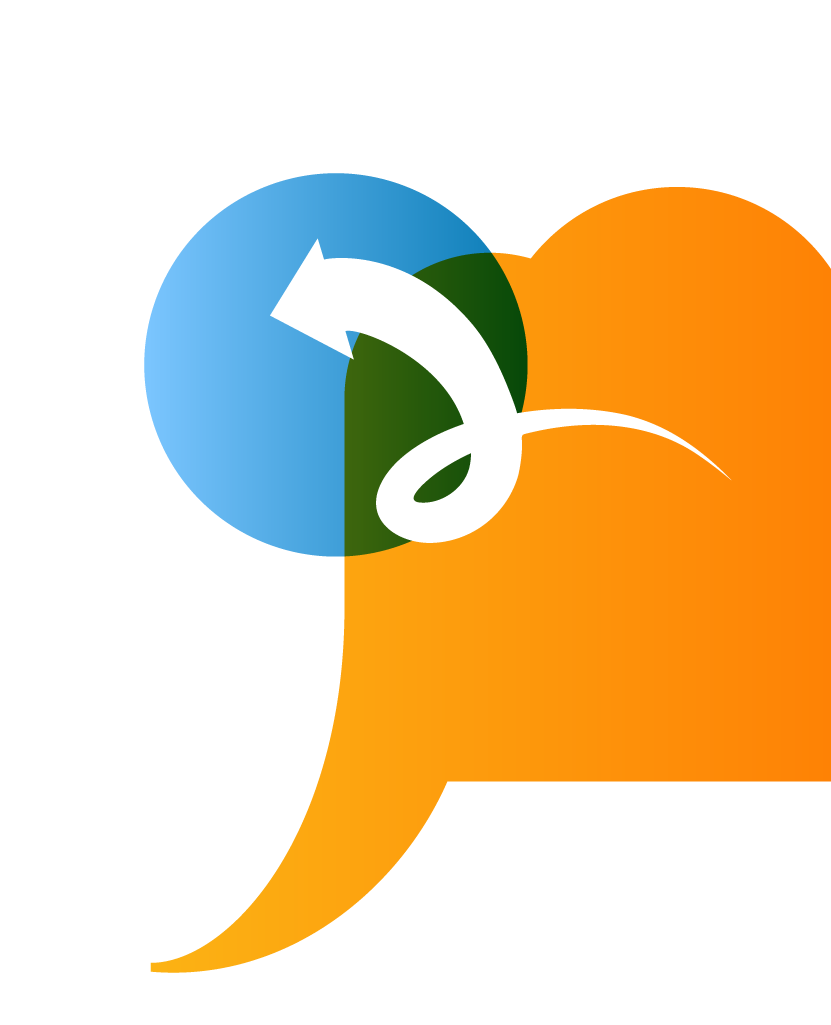 FCC Diversity Advisory Committee BriefingScott Sapperstein March 14, 2012
1
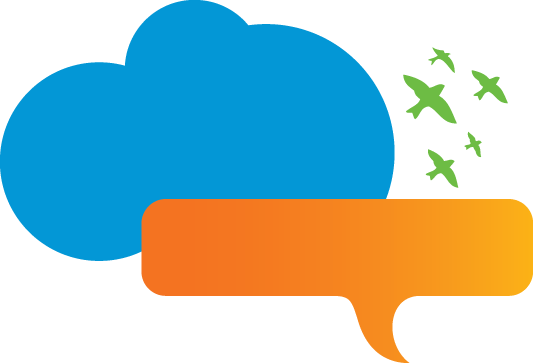 The First
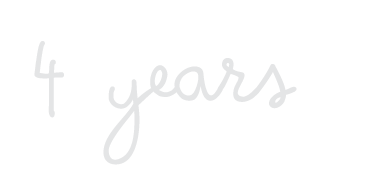 Have issue impact on high school success  and workforce readiness through philanthropic support and volunteerism directed at proven programs and partnerships with local and national organizations.
2
[Speaker Notes: Our objective in the first four years was to have an issue impact on high school success and workforce readiness through philanthropic support and volunteerism directed at proven programs and partnerships with local and national organizations.]
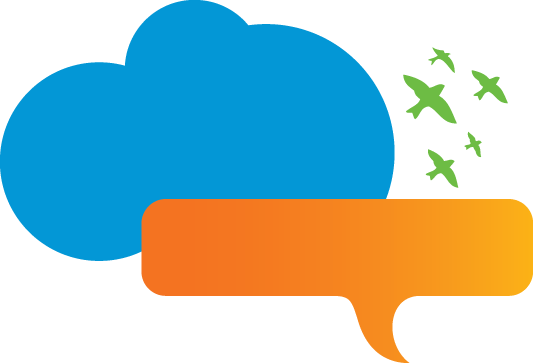 The First
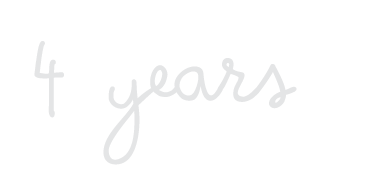 Changing Student Outcomes
In four key programmatic areas: 
	 More of What Works
	 Advancing Understanding
	 Youth & Family Engagement
	 Career Exploration
3
Employee Engagement
AT&T/Junior Achievement Job Shadow Initiative:* 
 Largest-ever corporate job shadow effort
 212 cities hosted job shadow days 
 More than 271,000 employee hours dedicated to help students
 More than 100,000 students participated
 Achieved goal 9 months early
*Numbers are estimated as of March 2012
“I enjoy interacting with the students and sharing my career journey with them. Being a part of job shadow has made a positive impact in my life because it reminds me how important our youth are and my personal goal to invest and inspire them to be successful.”  

AT&T Employee, Joanette McBounds
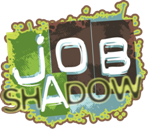 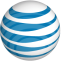 4
[Speaker Notes: Job Shadow has proven to be a great vehicle for engaging employees in Aspire.
Not only is it the largest-ever corporate job shadow effort, but also one of the largest corporate volunteerism initiatives.
We simply could not have this student impact without the dedicated participation of our employees as connectors, site coordinators and administrative helpers for the program.]
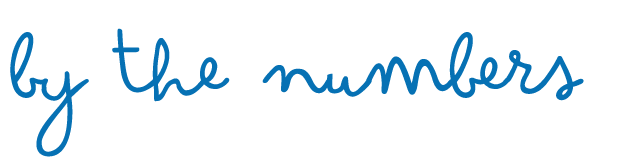 Aspire 2008 – 2012 |
Met $100,000,000 commitment to high school success and workforce readiness    through AT&T Aspire
 More than 1,000,000 students impacted across all 50 states
1,000+ different national and community organizations, including school districts,   higher education and education-serving non-profits supported through the Aspire program
172 schools and nonprofit organizations received funding through the $29M AT&T High   School Success Special Grants Program
231,000 hours dedicated by over 11,000 employees to serve 100,000* students through    the AT&T/JA Initiative Job Shadow Initiative
212 cities held AT&T/JA Worldwide Job Shadow events
32,500 stakeholders participated in 105 America’s Promise Alliance Dropout Prevention   Summits place across all 50 states
98 youth-developed projects focused on keeping peers in school developed through the  My Idea program with America’s Promise Alliance
26 sites received Communities in Schools site coordinators through AT&T Aspire funding
7 landmark research studies from Civic Enterprises on the high school dropout crisis funded

*As of March 2012
5
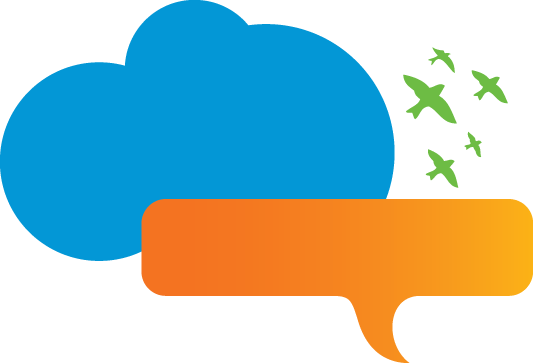 Aspire Evolution
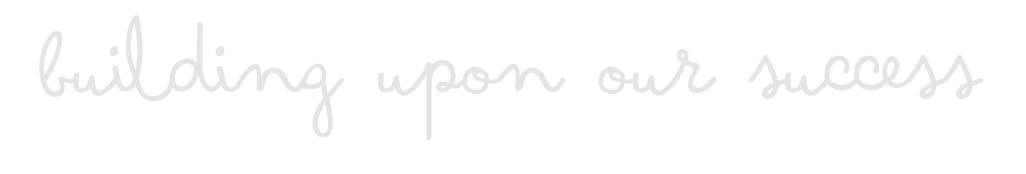 Aspire
2
Building Blocks
Outcomes
Attributes
Social entrepreneurs canscale their innovations withthe support of AT&T
Social Innovation
SCALE
Leadership
Consumers and peers advocate for education and build relationship with AT&T
External Activation
Aspire
ENGAGE
Influence
Students and teachers experience AT&T and employees get involvedin education
Internal Participation
BUILD
Alignment
Traditional Philanthropy
Schools and education nonprofits are supported
DONATE
Commitment
6
[Speaker Notes: Aspire 1 built the foundation with traditional philanthropy and internal participation; Aspire 2 builds on that, and extends to include external activation and social innovation.]
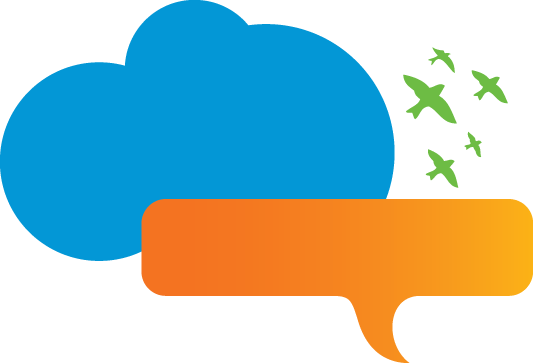 Aspire
Going Forward
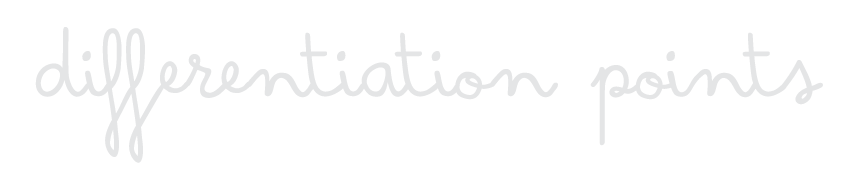 Aspire
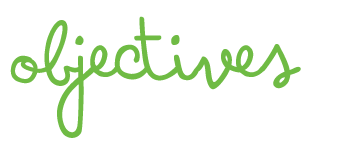 Aiming for social innovation
Deploying more AT&T assets
Engaging Customers
Highlighting focus on STEM

Increased focus on metrics
Stronger emphasis on underserved populations
Improve high school success
Increase college + career readiness
7
[Speaker Notes: We will continue to focus on improving high school success and college and career readiness.

We will also increase our focus on metrics and place a stronger emphasis on underserved populations.

Additional differentiation points for Aspire going forward are:
 Aiming for social innovation
 Deploying more AT&T assets
 Engaging Customers
 Highlighting focus on STEM]
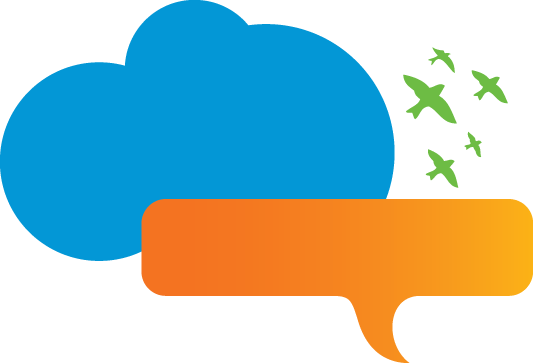 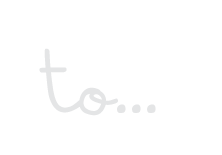 Aspire
An America where every student graduates highschool equipped with the knowledge and skills to power the nation’s workforce.
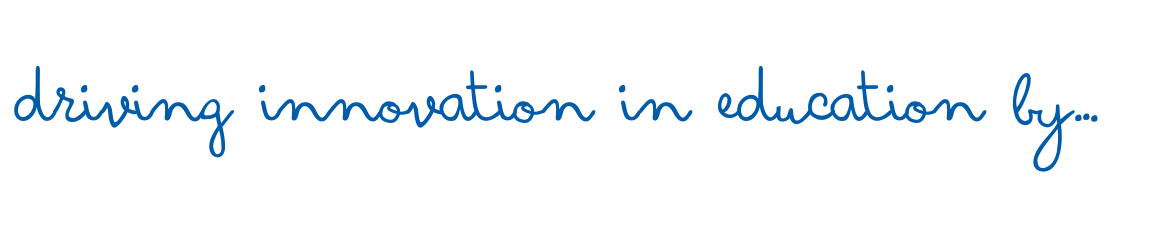 people
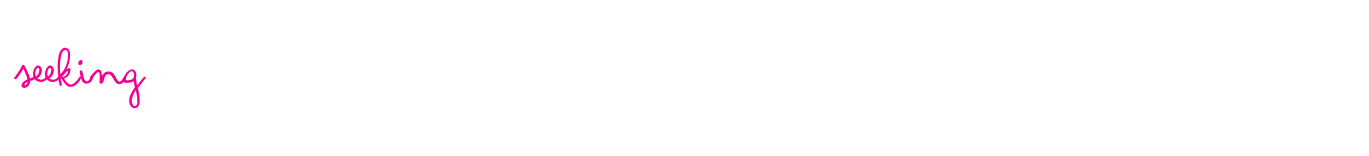 locally
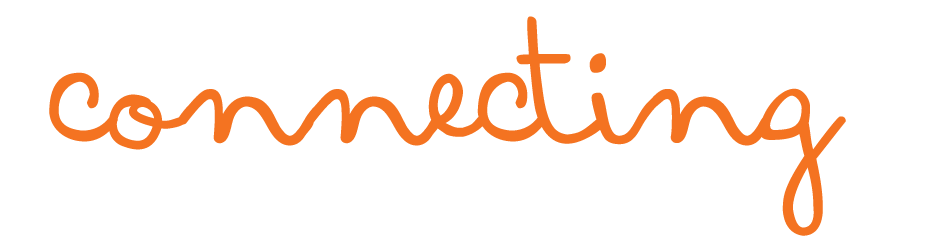 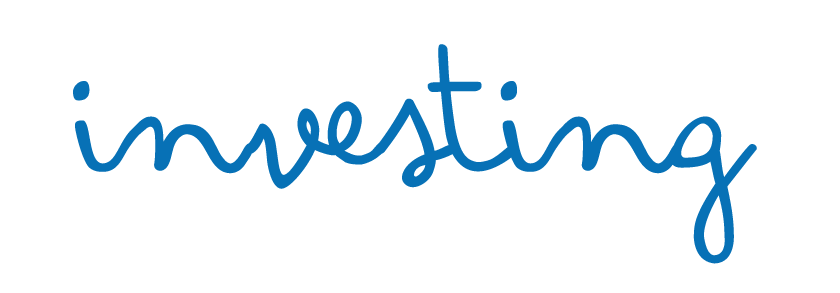 exponential change
Aspire Mentoring Academy*
Customer Engagement
Local RFP*
Local Community Focused Programs
AT&T Foundries*
National Partnerships
*Included in March 19th Launch
8
[Speaker Notes: Going forward, Aspire will focus on driving innovation in education by investing locally, connecting people, and seeking exponential change.

The asterisked items will be a part of the March 19th announcement/RLS speech at GradNation.]
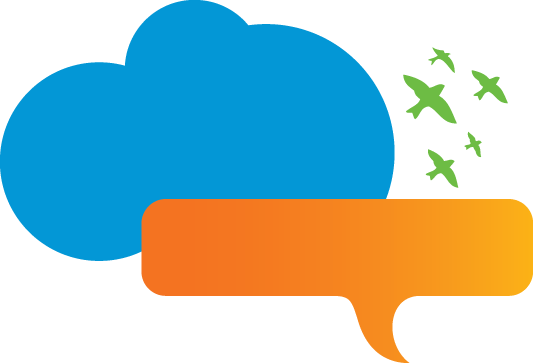 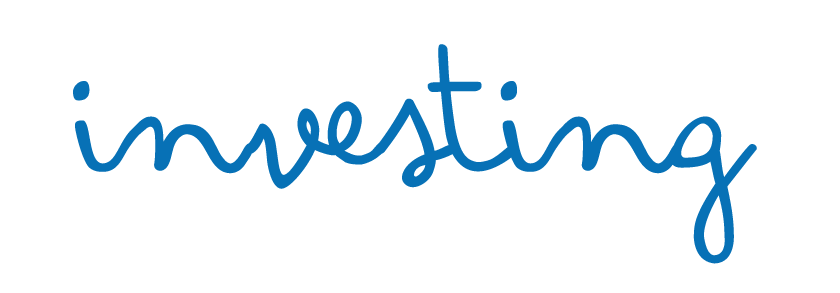 locally
Local RFP
We will deepen our financial commitment to local organizations that deliver results, especially those that embrace social innovation or focus on STEM disciplines for students in at-risk communities.
9
Aspire High School Success (HSS) Local Impact Program Overview
The local RFP is focused on high school success and college and career readiness programs that will maintain AT&T’s commitment to support organizations that are delivering results:
Strong, evidence based programs grounded in practices from the What  Works Clearinghouse Dropout Prevention: A Practice Guide
Data driven outcomes demonstrated to improve high school graduation rates
Special consideration for organizations that incorporate social innovation in their programs
Special consideration for programs that focus on the STEM disciplines for at-risk students
While national organizations are not eligible for funding under the local RFP, local chapters and affiliates are encouraged to apply.
Project Emphasis
AT&T is most interested in funding evidence-based, local programs that:
Serve high school students at-risk of dropping out
9th graders or students in transition from 8th to 9th grade
Intervene quickly with targeted services
Increase students’ chances of earning a high school diploma 
Prepare students for college and/or career
Provide substantial data to demonstrate positive outcomes
Special considerations:
Socially innovative programs
STEM components
11
Types of Funding Available
For local organizations with proven high school retention programs:
Support may be used to:
start a proven program in a new area,
expand a current program to serve additional students,
add new components to strengthen a current program. 
Programs should be ready to operate by the beginning of the fall semester of the 2012/13 school year.
12
Eligible Organizations
The following types of organizations are eligible to respond to the 2012 Aspire HSS Local Impact Program RFP:
School districts, campuses, and school district foundations (Note: Foundations must have 501(c)(3) public charity status. Private foundations are not eligible.)
Charter school foundations and private school foundations (Note: Foundations must have 501(c)(3) public charity status. Private foundations are not eligible.)
501(c)(3) public charities that work on-site with public and private education institutions
501(c)(3) public charities that work with public and private education institutions on a project basis
13
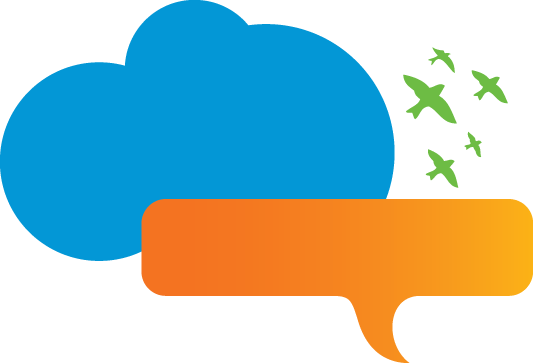 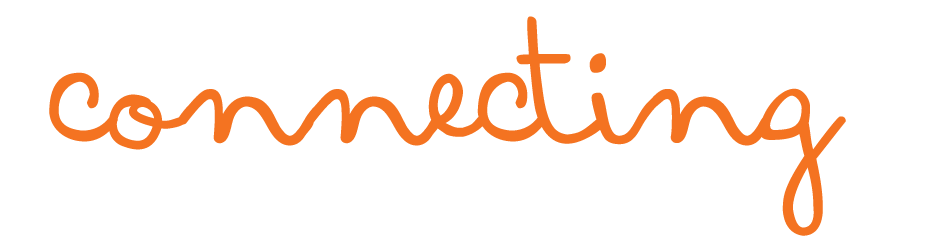 people
Customer Engagement TBD
Aspire Mentoring Academy
Causes.com
 Building on a successful 2011 pilot, leverage causes.com with key components of Aspire

Other potential examples:
 Aspire points for customers
 Social media campaign with video voting
 Customer integration with Foundries initiative
We will broaden our community engagement platform to educate,  inspire and support AT&T employees who are passionate about helping high school students succeed in the classroom and in life through skills-based mentoring, e-mentoring and an enhanced Job Shadow program.
14
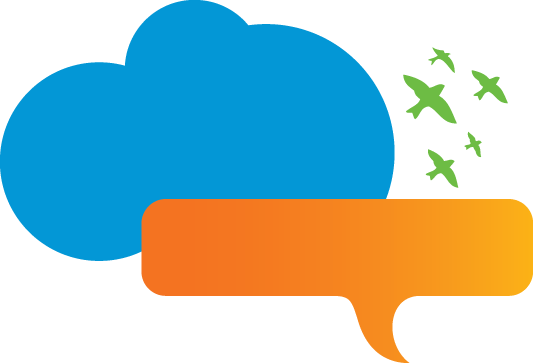 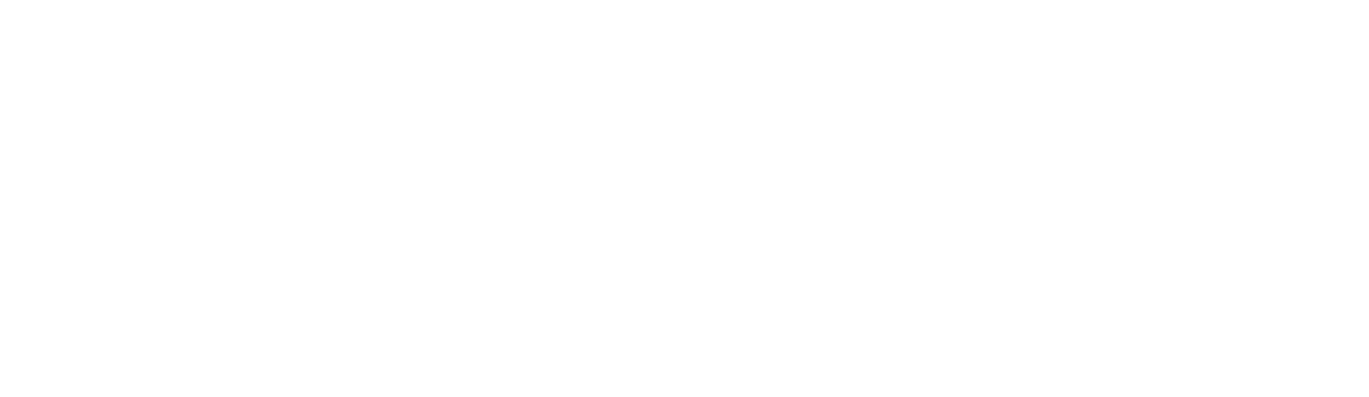 exponential change
Other examples could include:
Foundries
“Next Generation” model of education, combining high quality curriculum with high quality entertainment to engage students, through experiential learning with emphasis on gamification. 

  Skill-based internships and workforce development for underserved youth utilizing a social enterprise model to train students and place them as outsourced talent under contract with corporate clients.
We will embrace the education challenge through the innovation process at our Foundries, striving to stimulate promising ideas that break through obstacles and support high school success.
15
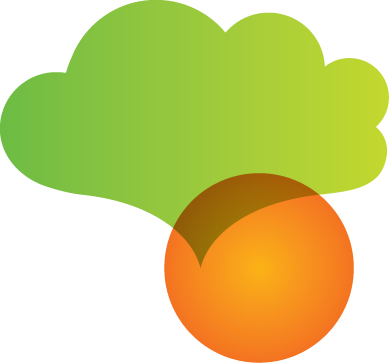 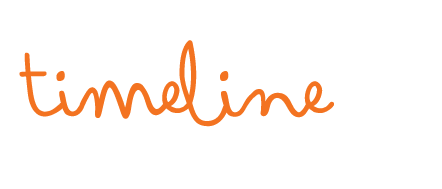 External
September
Announce Aspire Mentoring Academy
Mid May
Gamification Announcement
Mar. 28100K Job Shadow Celebration
Late July
Social Enterprise Internship Announcement
Mar. 1Local RFP open
June
Foundries Aspire Hackathon
Mid Aug. and
ongoing
Announce local RFP grantees
April
Foundries call for participants
Mar. 19RLS launches Aspire 2 atGrad Nation Summit in DC
16
[Speaker Notes: This timeline lays out the Aspire “rolling thunder” to follow the March 19th launch.]